Navigating California Colleges
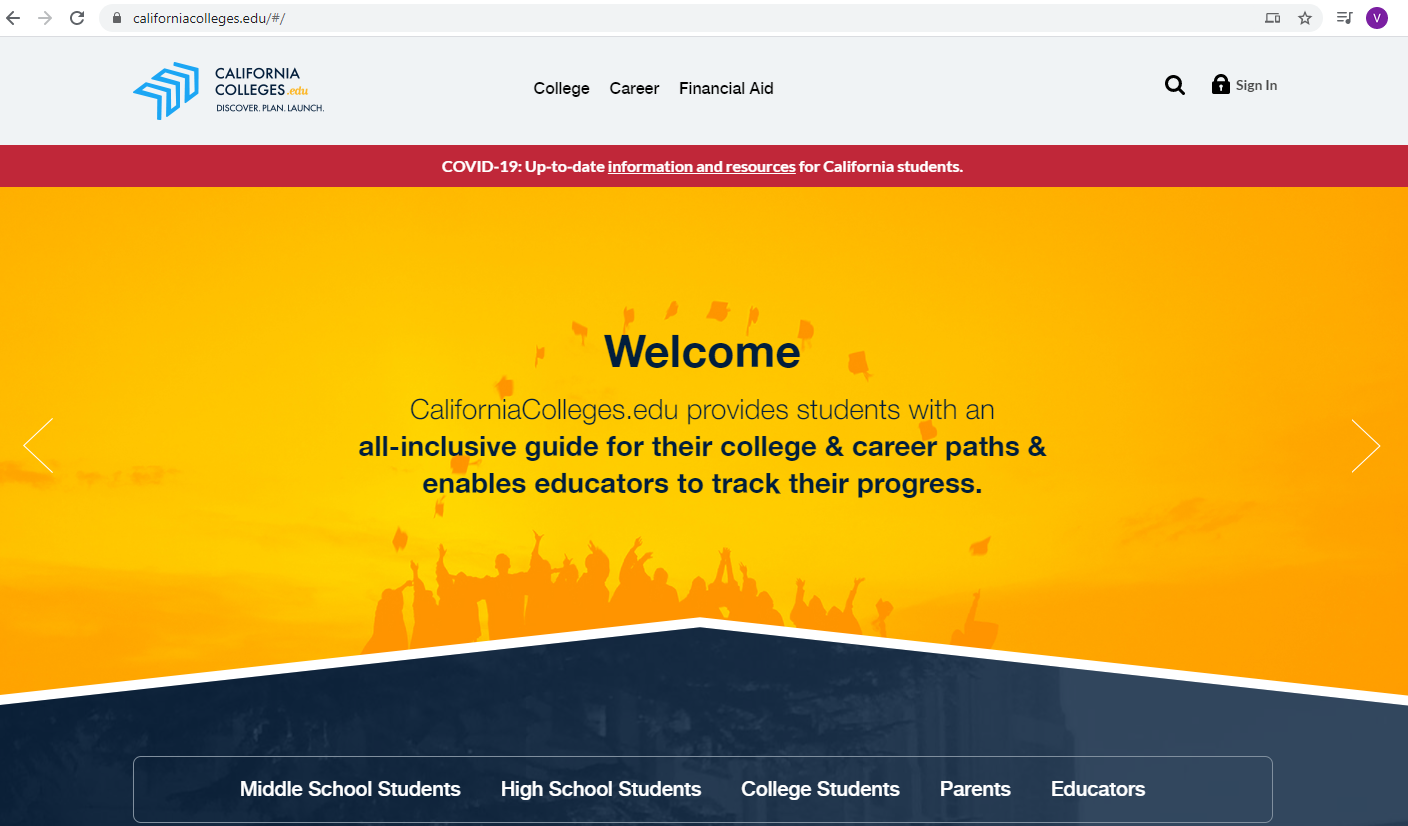 CCGI
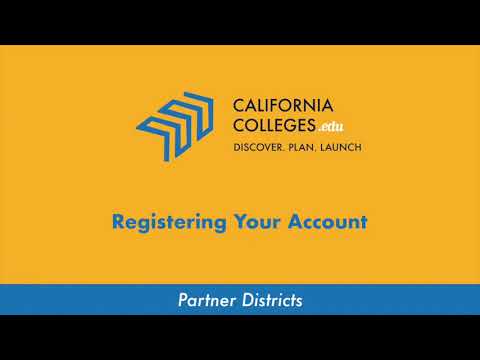 Getting Connected
Log on to CCGI account
User name is your student email
Password is your Id number
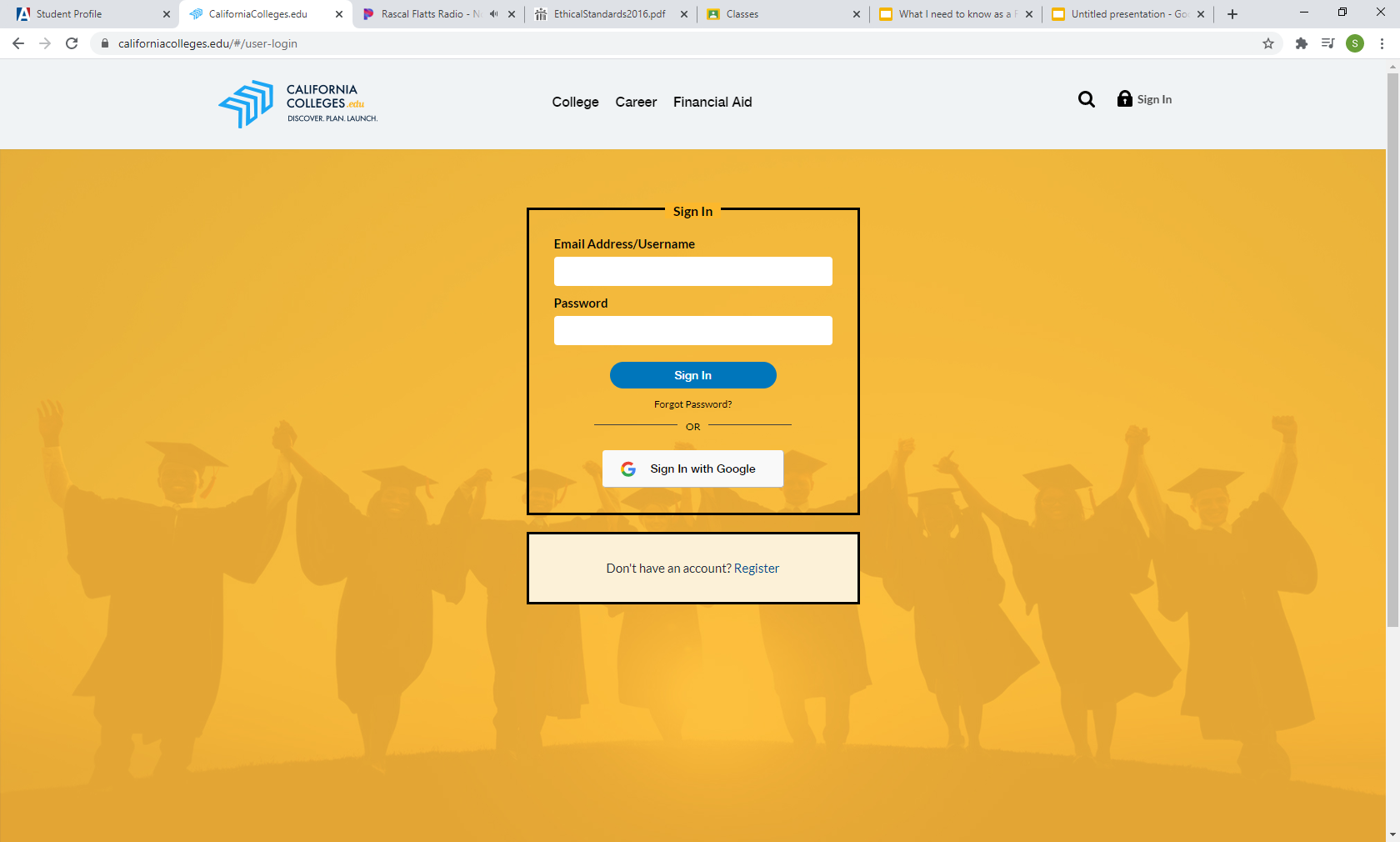 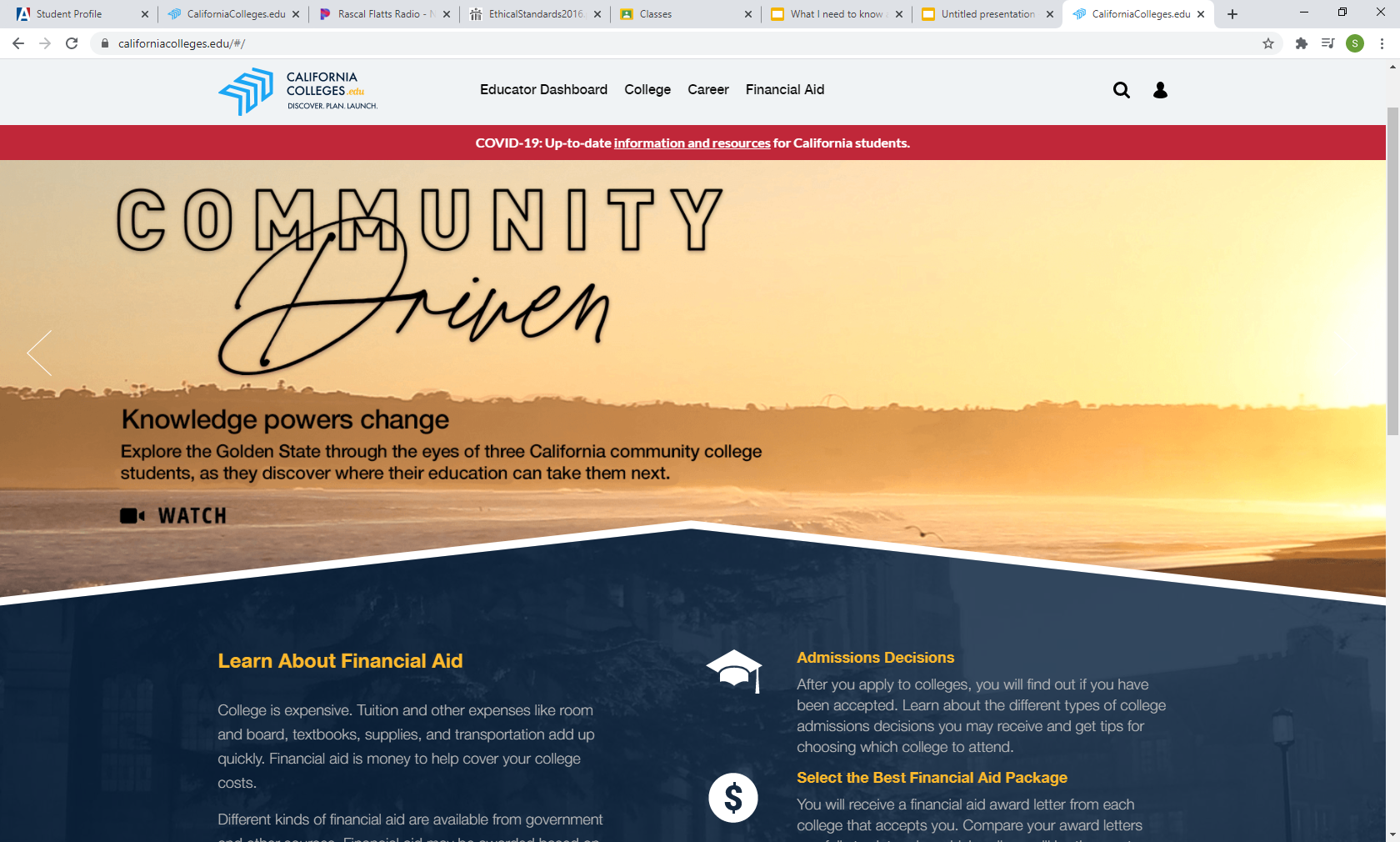 Know what your plan is!
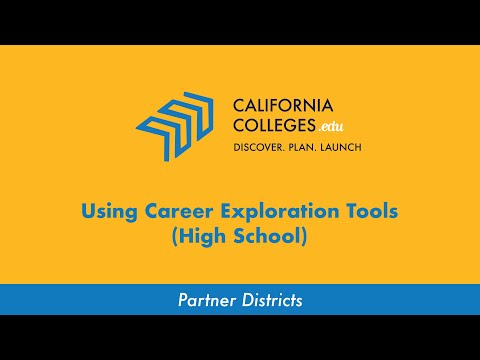 Go to the Career tab
Go to Interest profiler Assessment 
Work Values
Multiple Intelligences 
Do what you are
[Speaker Notes: You might have already done this assessment last year and if you have you can skip this step. But this assessment will ask you questions about different tasks and you will have to rate how much you like doing this tasks on a scale. The results that you get will tell you what careers people who are LIKE you are HAPPY in.]
Career Results
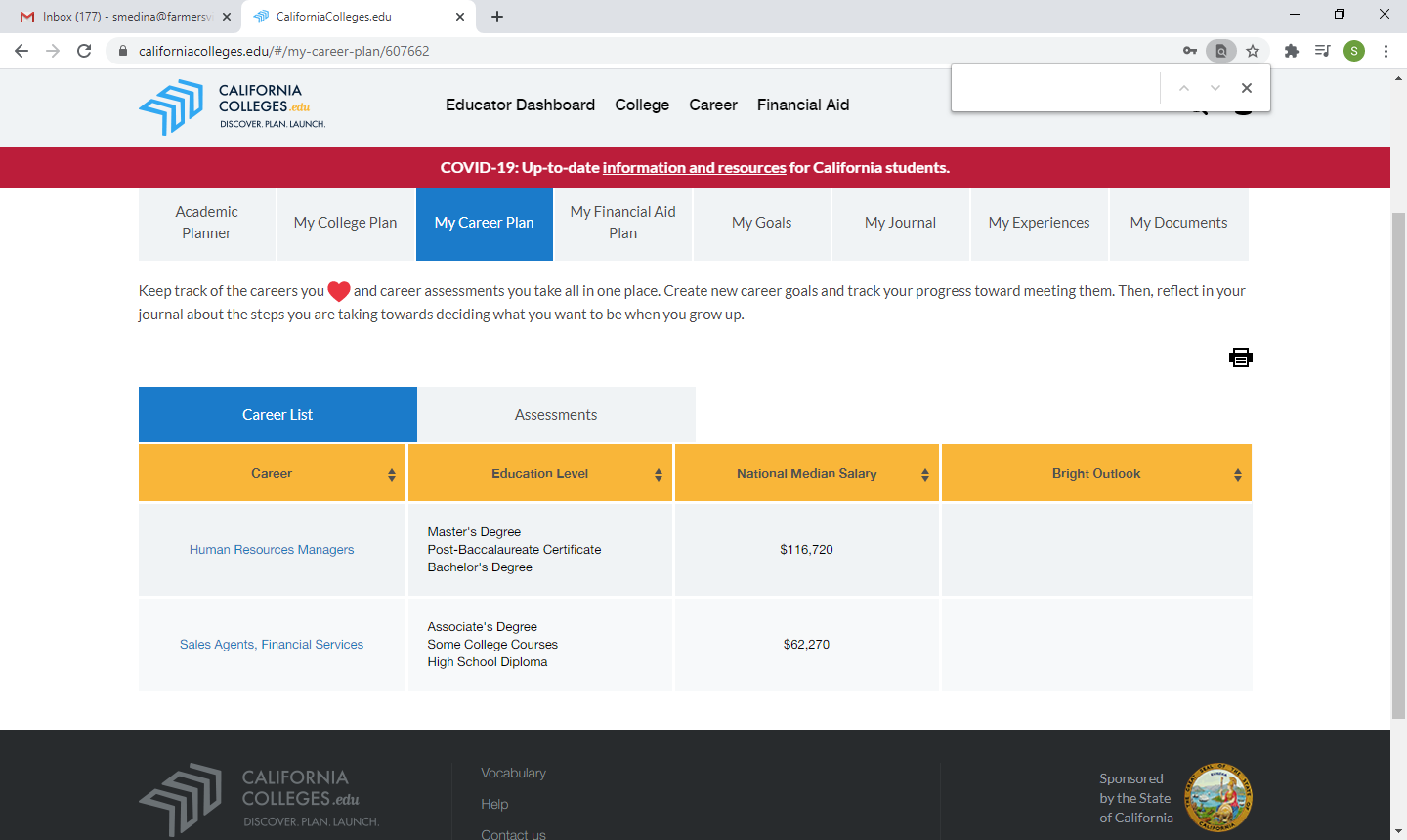 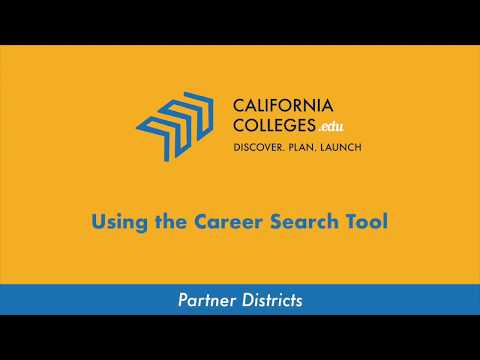 You will then get career results
Education Level needed
Average income
[Speaker Notes: These Results are a great start to looking into different careers and Schools that offer Certificates/ Degrees to practice these careers/jobs.
Some of you will get several pages worth of results and others will only get a few recommendations. 
If you don’t agree with any of your career results there's other career inventory quizzes you can take. (Caeer Zone. Career Coach)]
How Can I look into the Majors I am Interested in
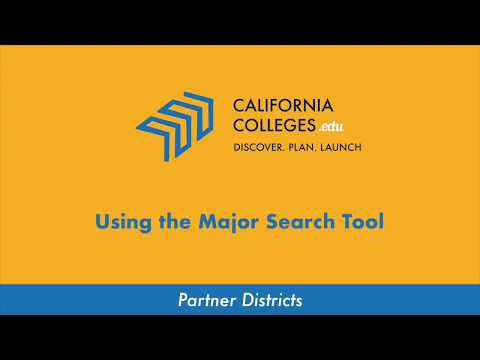 Use this tool to help you discover Majors that interest you
Find Colleges that offer them
Learn more about what they involve
Acceptance rate for colleges and total enrollment
Cost and Financial aid
Use the College Search Tool
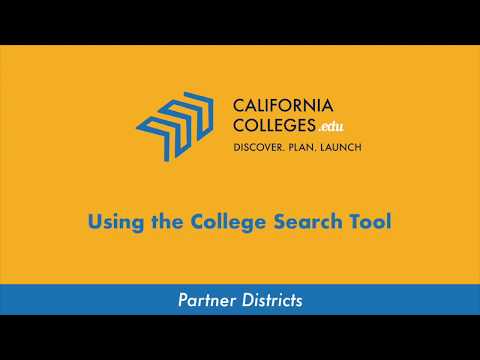 Helps you find the college in California and across the country based on the factors that matter most to you.
Search by:
Field of study
Program
Major
State
Specialty schools 
Campus Activities
Teams and sports
Using the Academic Planner
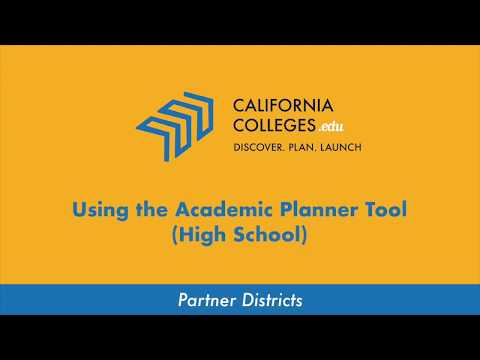 Review completed courses and grades.
Planning future course work.
Make sure you are on track to achieve your goals.
Use the CSU and UC Eligible Tools
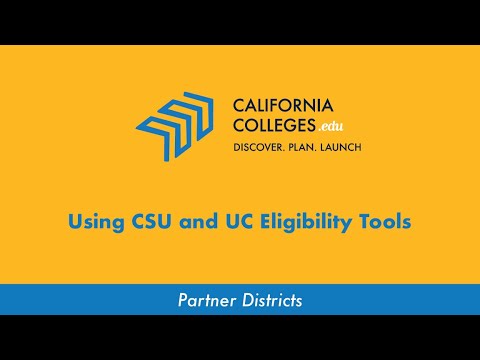 Allows you to track you progress for UC and CSU eligibility.
Identify areas you need to work on.
Catch any issues while you still have time to work on it.
Graduation Requirements
English- 4 years = 40 credits 
Math - 2 years = 20 credits
Algebra- 1 year = 10 credits
Life Science- 1 year =10 credits
Physical Science- 1 year = 10 credits
Freshman Studies- 1 year = 10 credits
World History - 1 year = 10 credits
Total= 250 credits
US History - 1 year = 10 credits
Government - ½ year = 5 credits
Economics - ½ year = 5 credits
Physical Education - 2 years = 2- credits
CTE/ Fine ART For Lan -  1 year = 10 credits
Electives = 90 credits
Using My Goal Tools
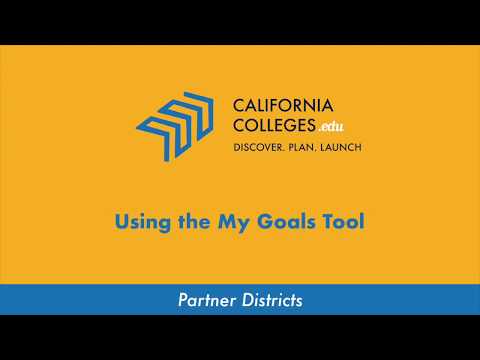 Helps keep you  on track by helping you identify, set and monitor your academic and career goals.
My Journal Tool
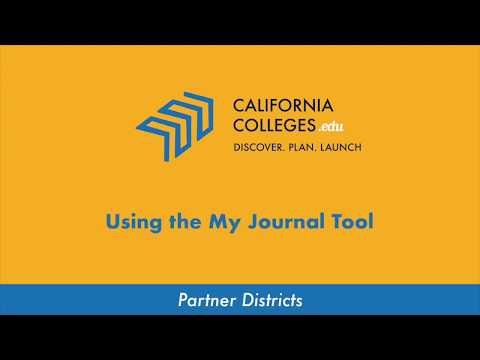 Gives you a place to reflect about your past make connections to the present and plan for the future.
Contact your Counselor
Last Name A-L: Mrs. Maciel- Gomes
Email:vgomes@farmersville.k12.ca.us or vgomes@farmersville.net 
Google Phone 1-559-679-3539; 	Remind App Info: Text to: 81010, in the message type: @fhsgomes
Last Name M-Z: Mrs.Medina
Email: smedina@farmersville.k12.ca.us or smedina@farmersville.net 
Google Phone 1-920-322-5970		Remind App Info: Text to: 81010, in the message type: @h78ka8